Муниципальное дошкольное образовательное учреждение детский сад № 32
№1
Задания для детей 6 – 7 лет по русскому языку 


Учитель-логопед Назарко Н.А.





Май 2020
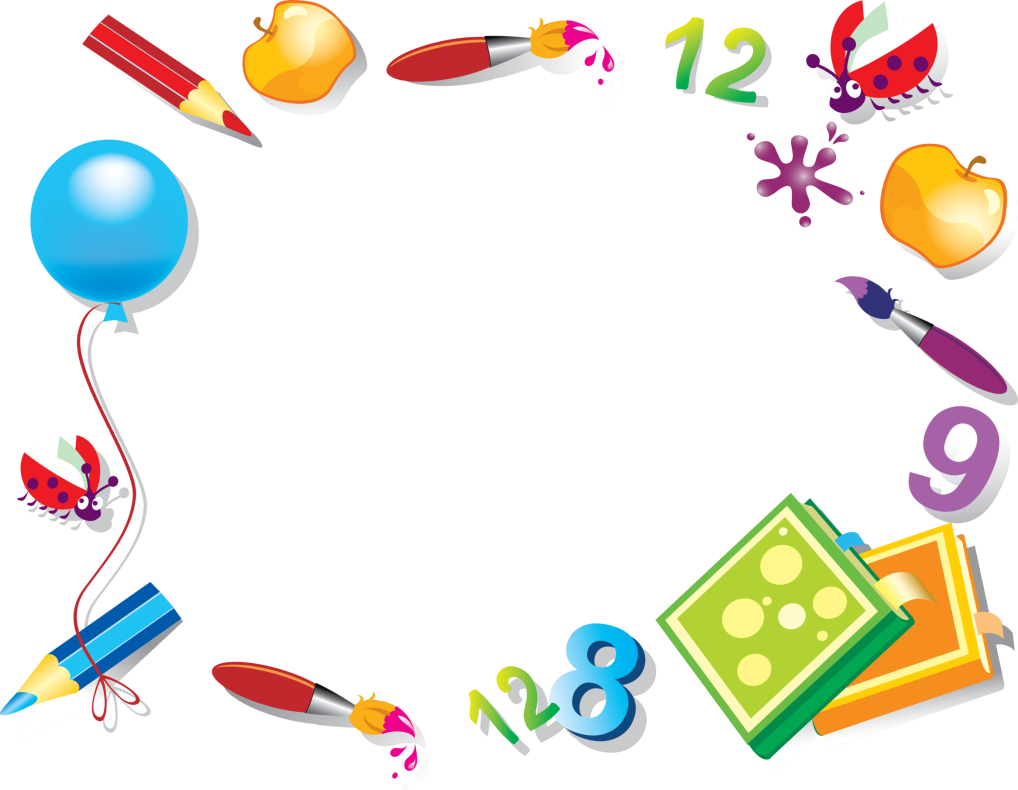 Буквы решили с тобой поиграть, они спрятались. Какие буквы убежали из слов? Картинки помогут тебе  найти буквы, прочитать слова.
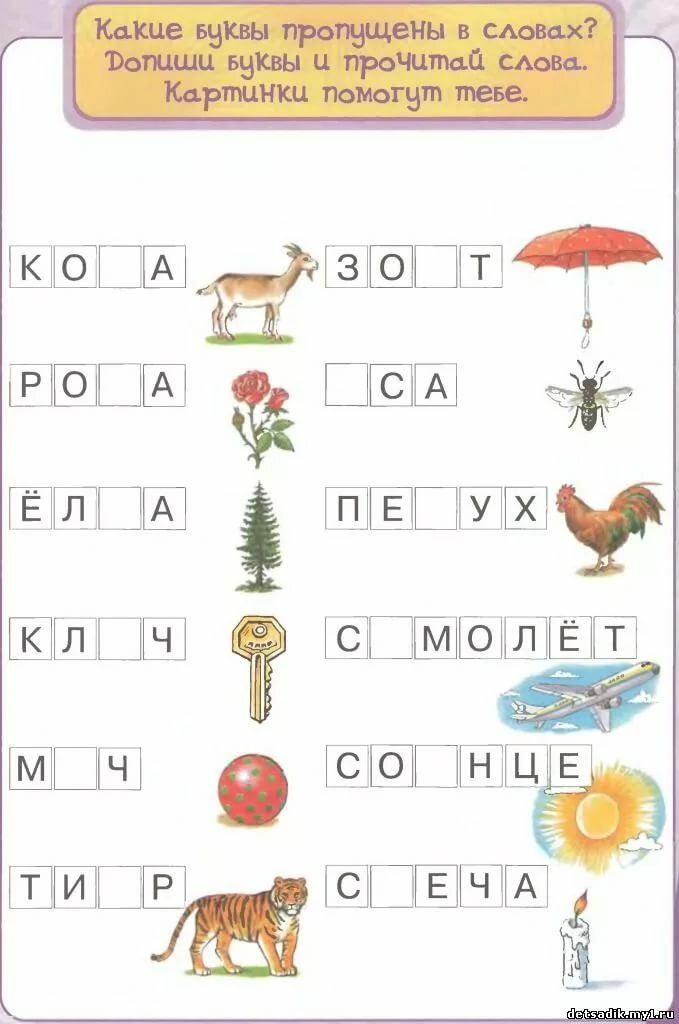 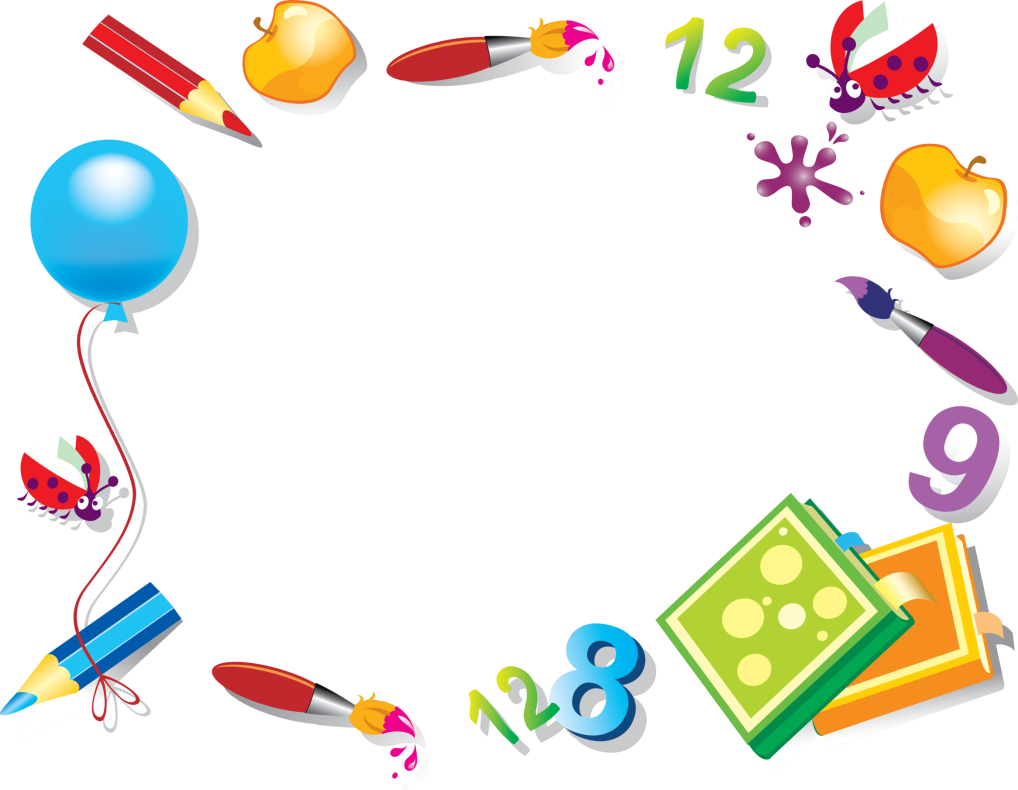 Пилой что делают? Режут, рубят или пилят? Для каждого слова – предмета подбери  правильное слово – действие.
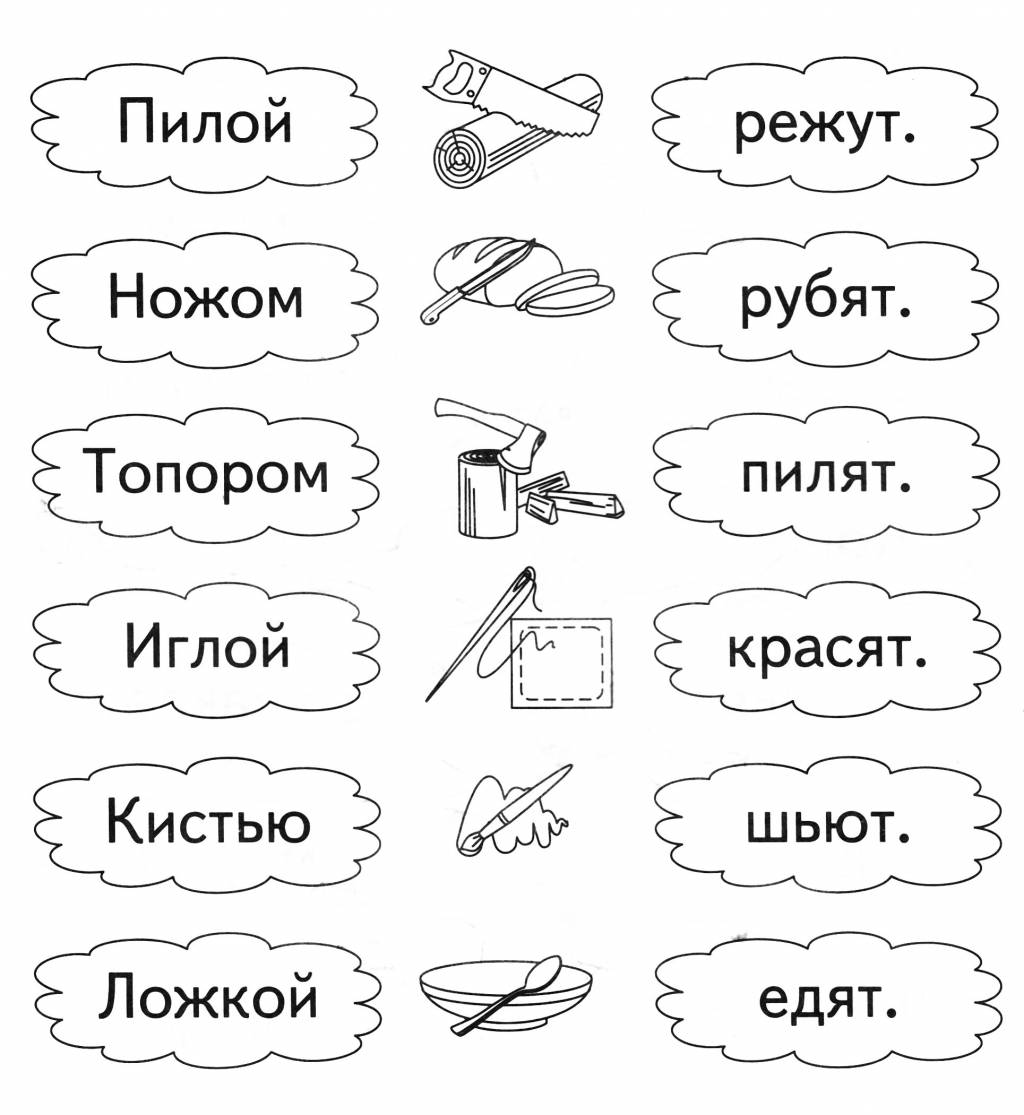 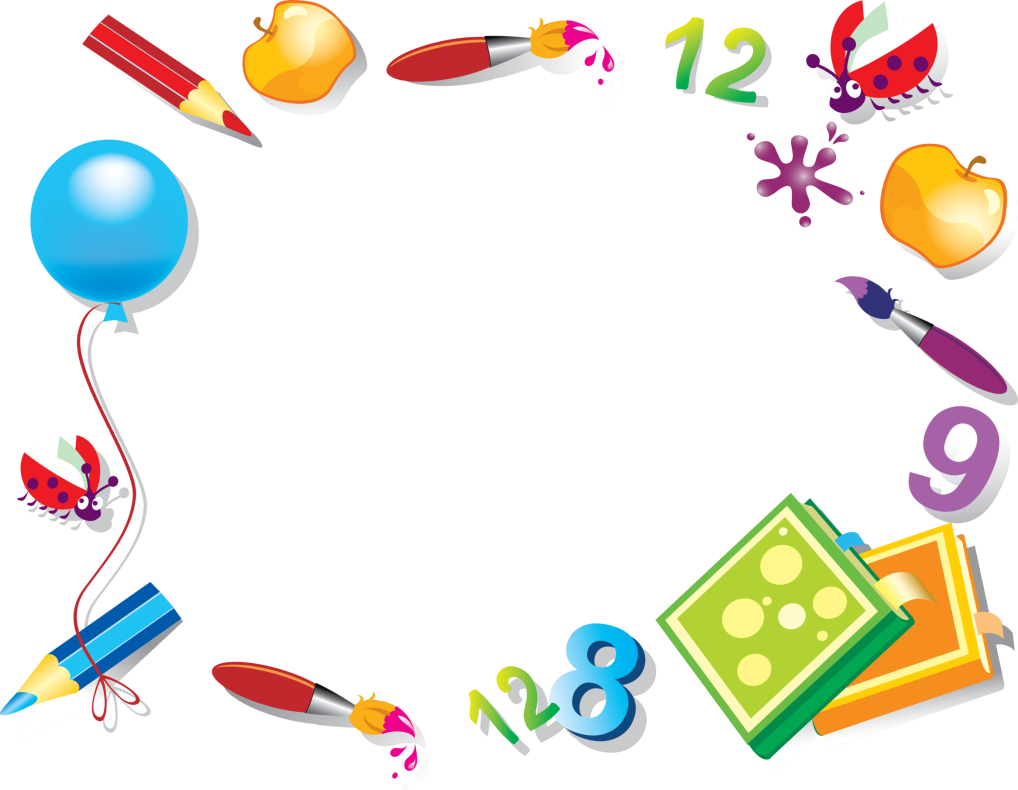 Слова хотят с тобой поиграть, они спрятались среди букв. В табличые найди два слова  - названия посуды и столовых приборов.
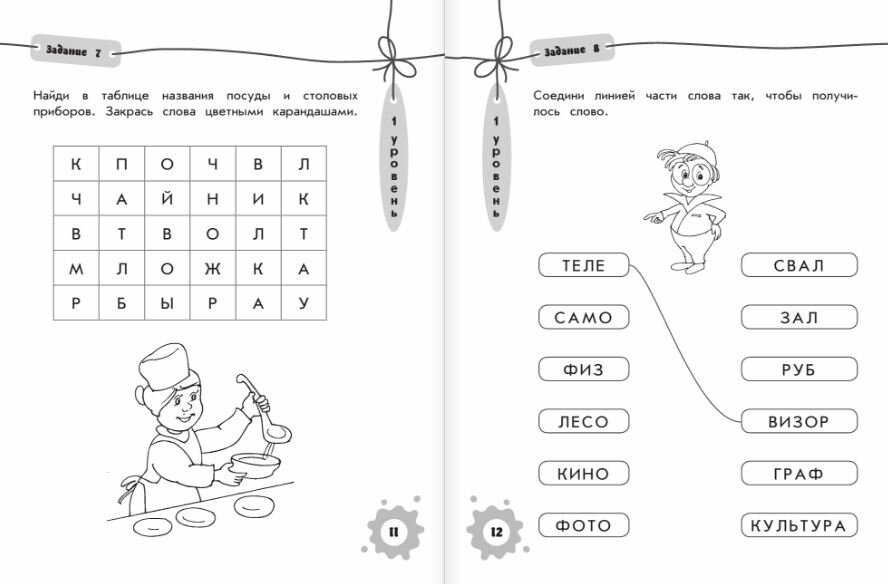 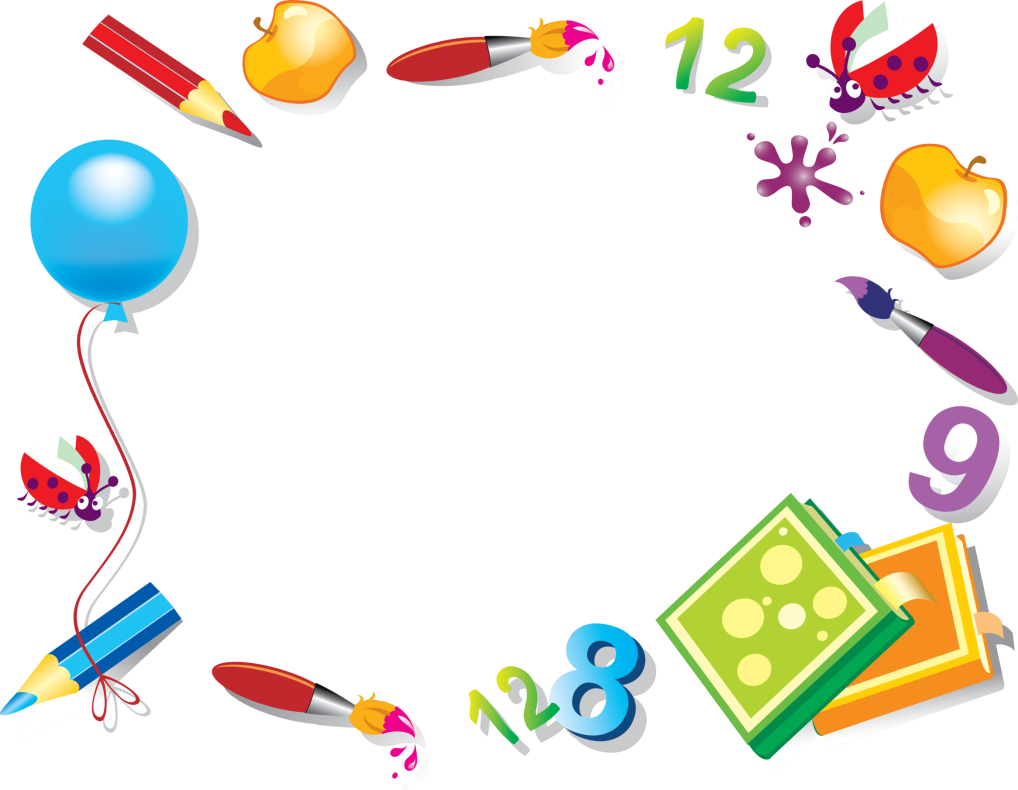 Прочитай части слов. Соедини части слова, чтобы получилось целое слово.
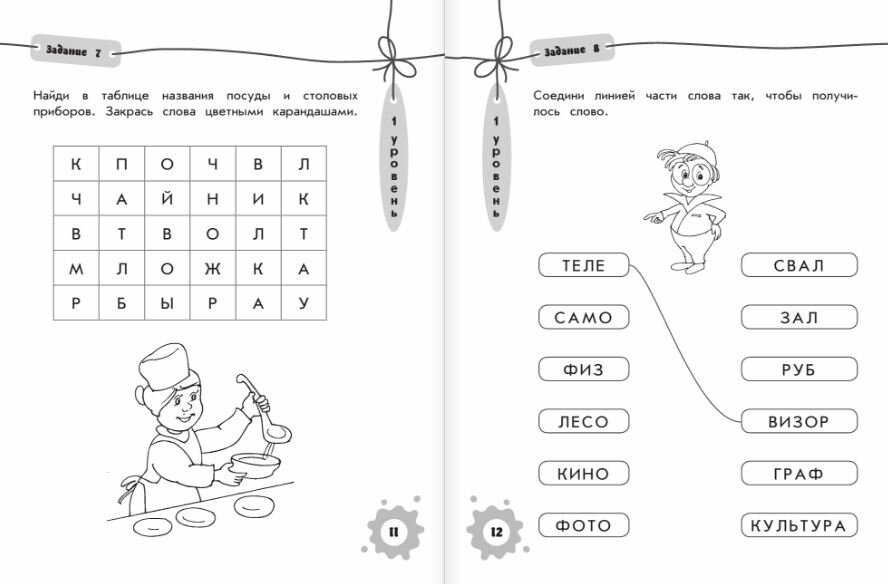 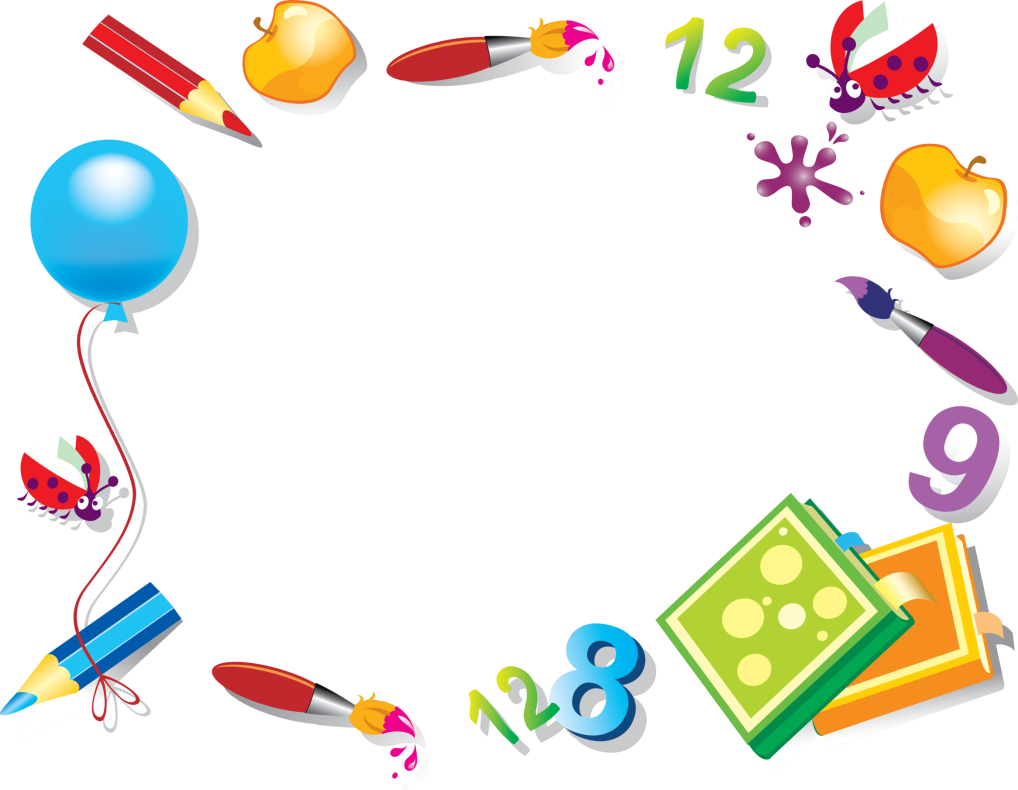 Соедини картинку со слогом, на который начинается её название.
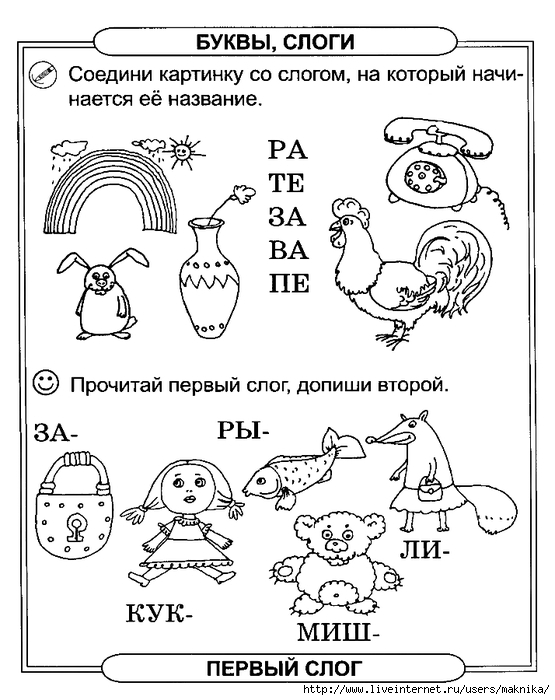 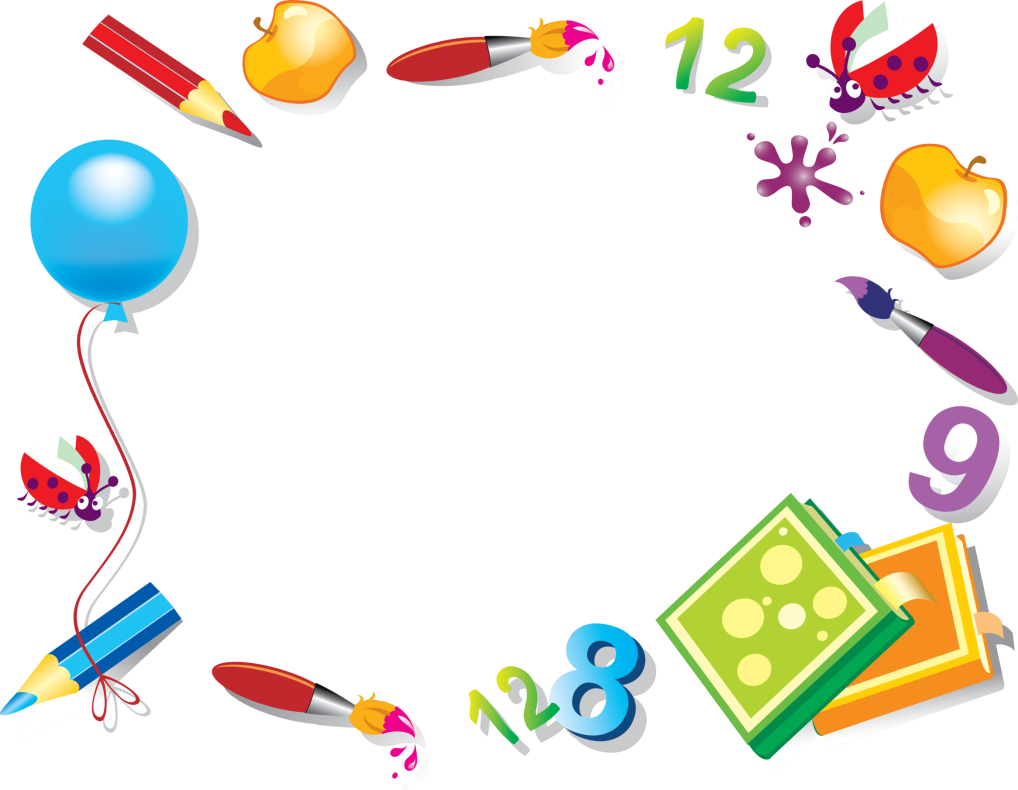 Прочитай первый слог, назови второй.
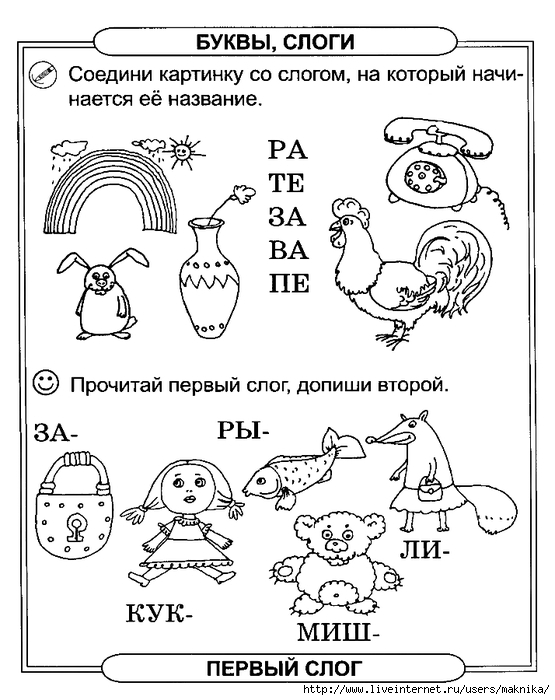